ТЕМА УРОКА:
ПРАВОПИСАНИЕ ПАРНЫХ СОГЛАСНЫХ В КОРНЕ СЛОВА
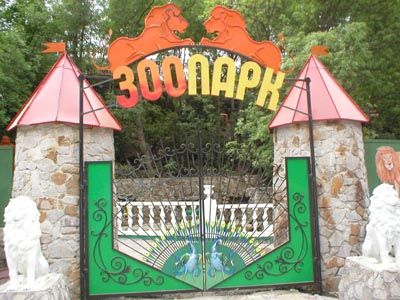 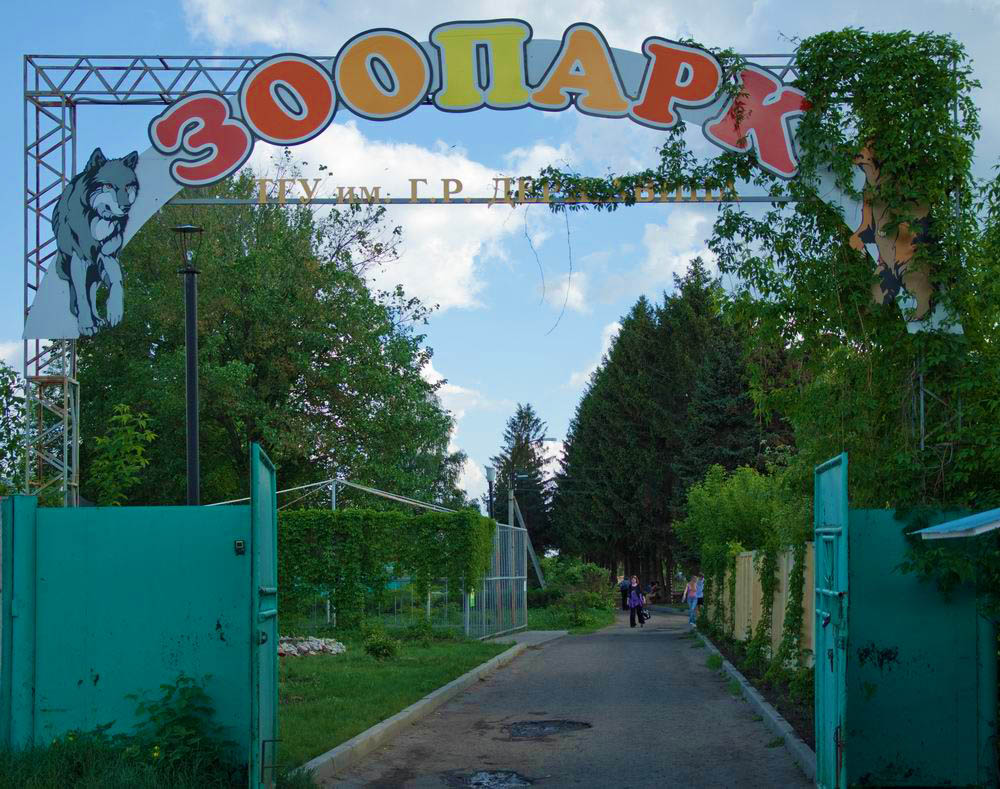 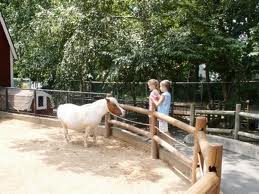 Зоопарк (сокр. от зоологический парк)
Зоо (др.греч. ) - живое существо
Парк (лат.) «загон, ограда»
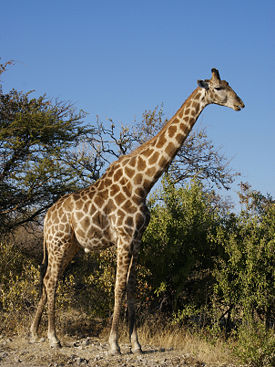 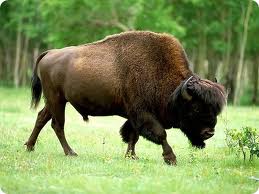 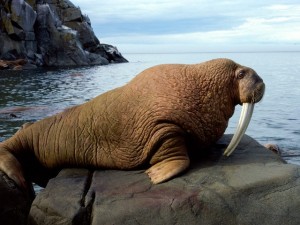 Зубр
Морж
Жираф
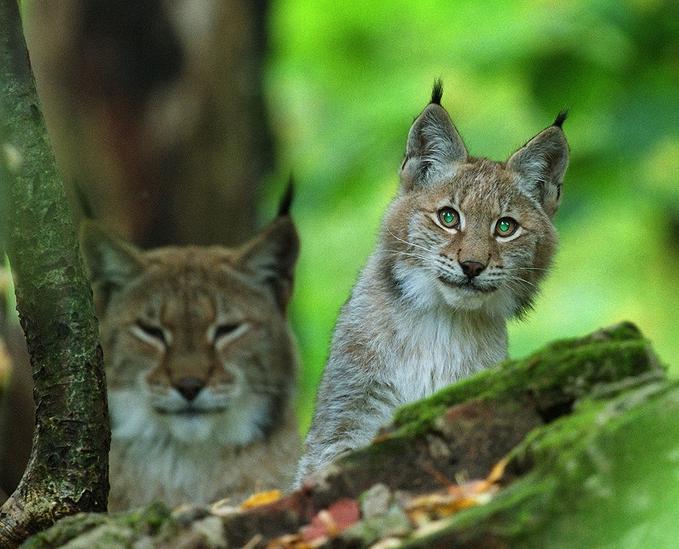 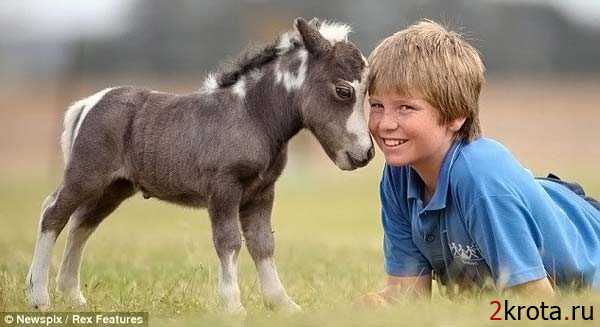 Лошадка
Рыси
“Для проверки написания слов с парным согласным звуком в корне слова нужно изменить слово или подобрать однокоренное слово, в котором после согласного стоит гласный звук или звук  [н]”
Ягодка – ягода, ягодная.
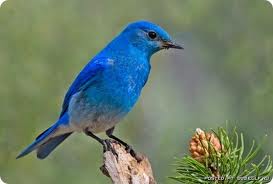 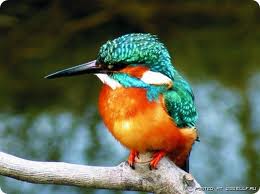 На земле - 9792 различных видов птиц.

В России – 600 видов птиц.

В Красной книге – 126 видов.
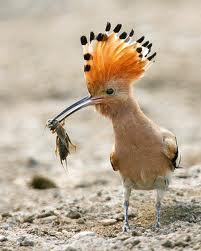 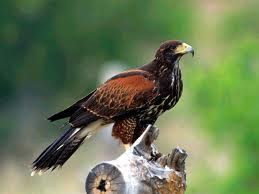 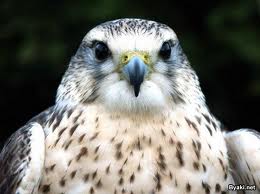 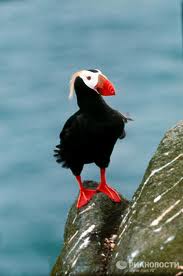 Орнитология – наука, изучающая птиц.
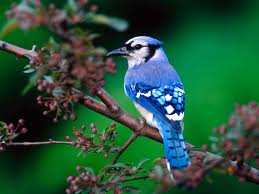 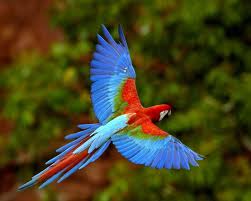 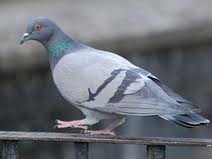 Голубь – голубок, голубка, голубиный.
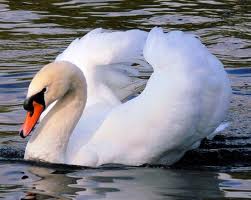 Лебедь – лебёдушка, лебеди, лебёдка.
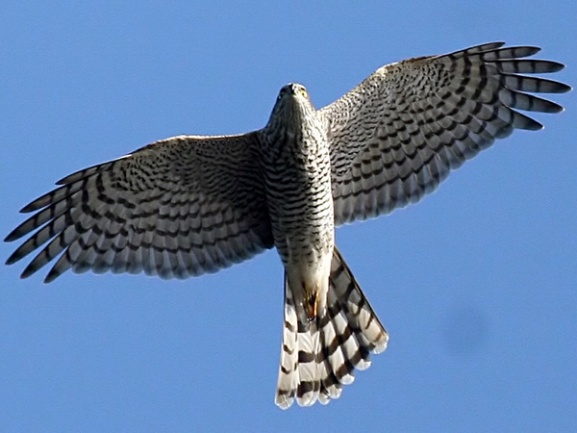 Ястреб – ястребки, ястребок, ястребиный.
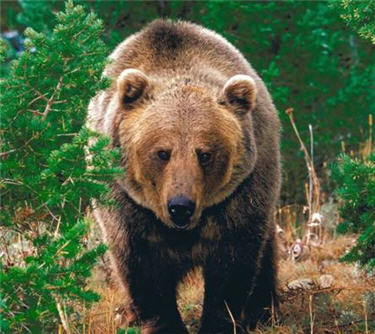 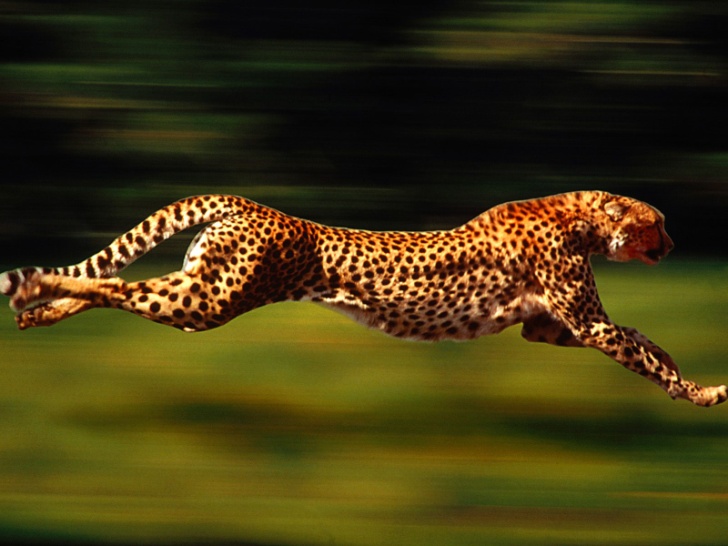 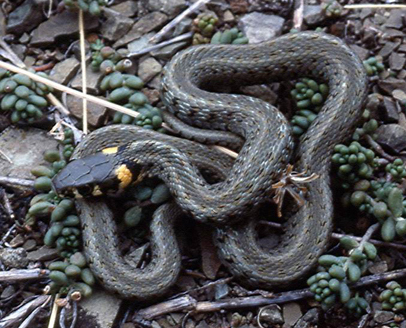 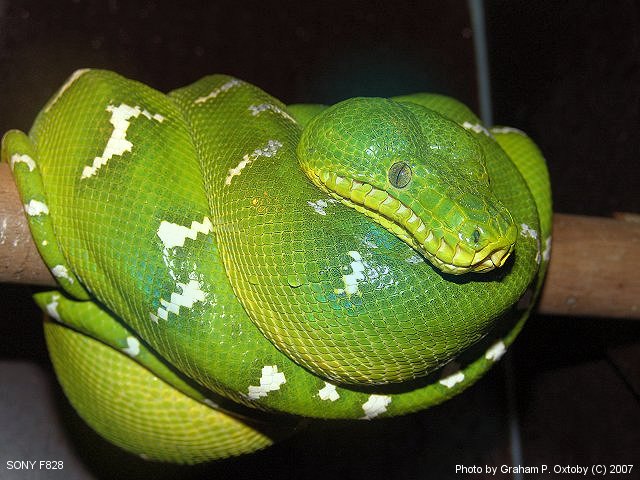 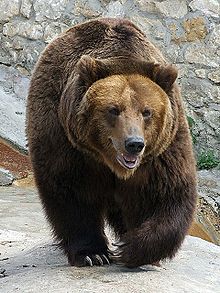 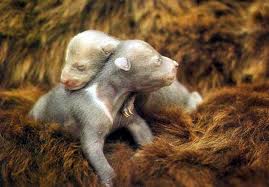 вес    340—680 г 
 длина  до 25 см
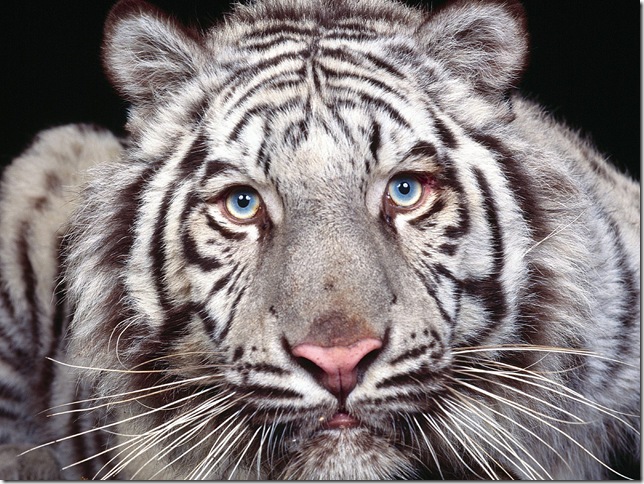 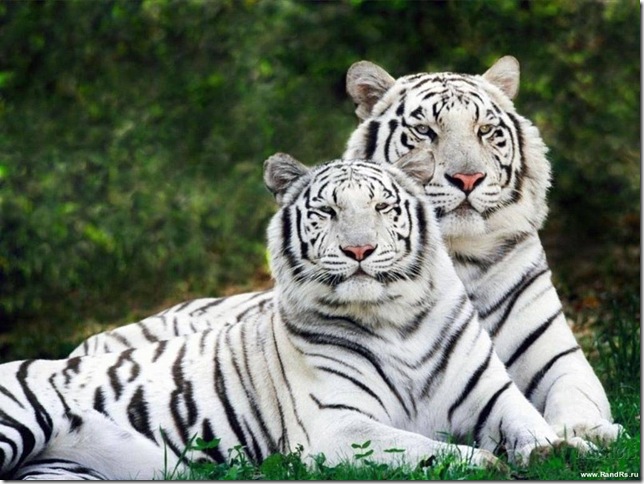 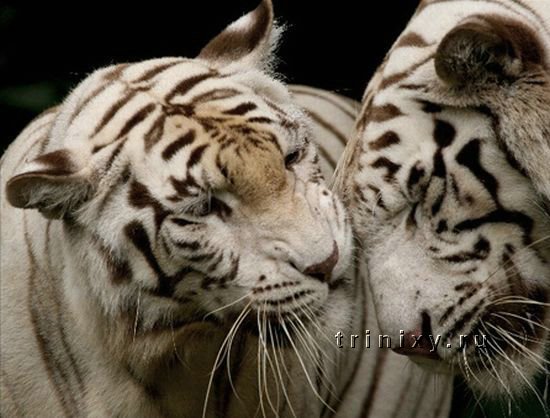 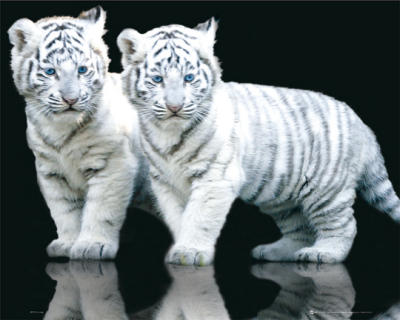 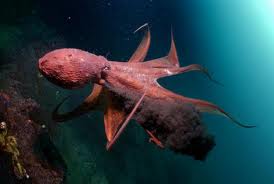 В водоёме осьмино..,
Отрастил он восемь ног.
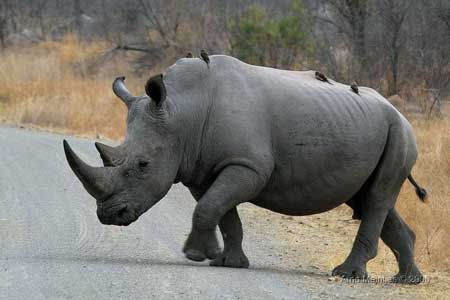 Вот могучий носоро..,
Рог второй достать не смог.
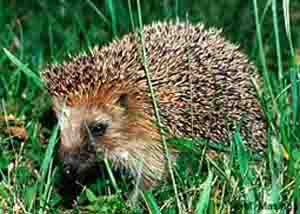 Вот колючий умный ё..,
На клубочек он похож.
Подведём итог:
    Я научился…
    Было интересно…
    Было трудно …
    Я понял, что…
Молодцы!